Редактирование текстов
Тренинг
Чему уже научились нейросети?..
Писать художественные тексты
Создавать научные статьи
Придумывать новости
Писать посты и заметки в социальных сетях

Редактировать текст в зависимости от требуемых условий
Разворачивание текста
Тренировочное задание для команд:
Рассмотрите фотографии и подписи к ним. Попробуйте составить небольшой рассказ к предлагаемому фото
Лисица на охоте
Ковбойская шляпа
Морковный сок
Волшебство блёстки?
Разворачивание текста
Описание одного и того же предмета/явления разными людьми будет различным, потому что зависит от личности говорящего.
Виды редактирования (правки) текста
Переделка текста
Задание для команд:
Переделайте текст выбранного из своей команды участника так, чтобы он отвечал условию…
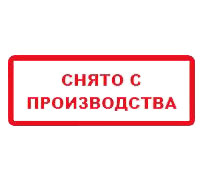 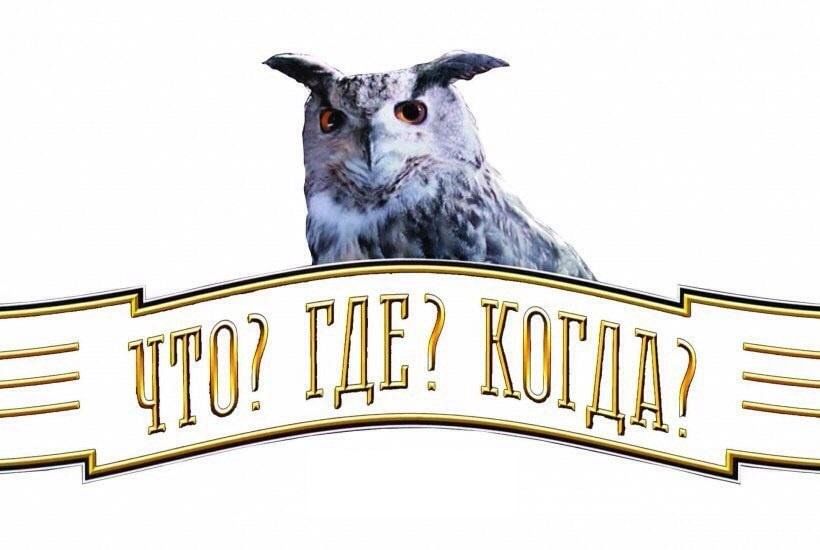 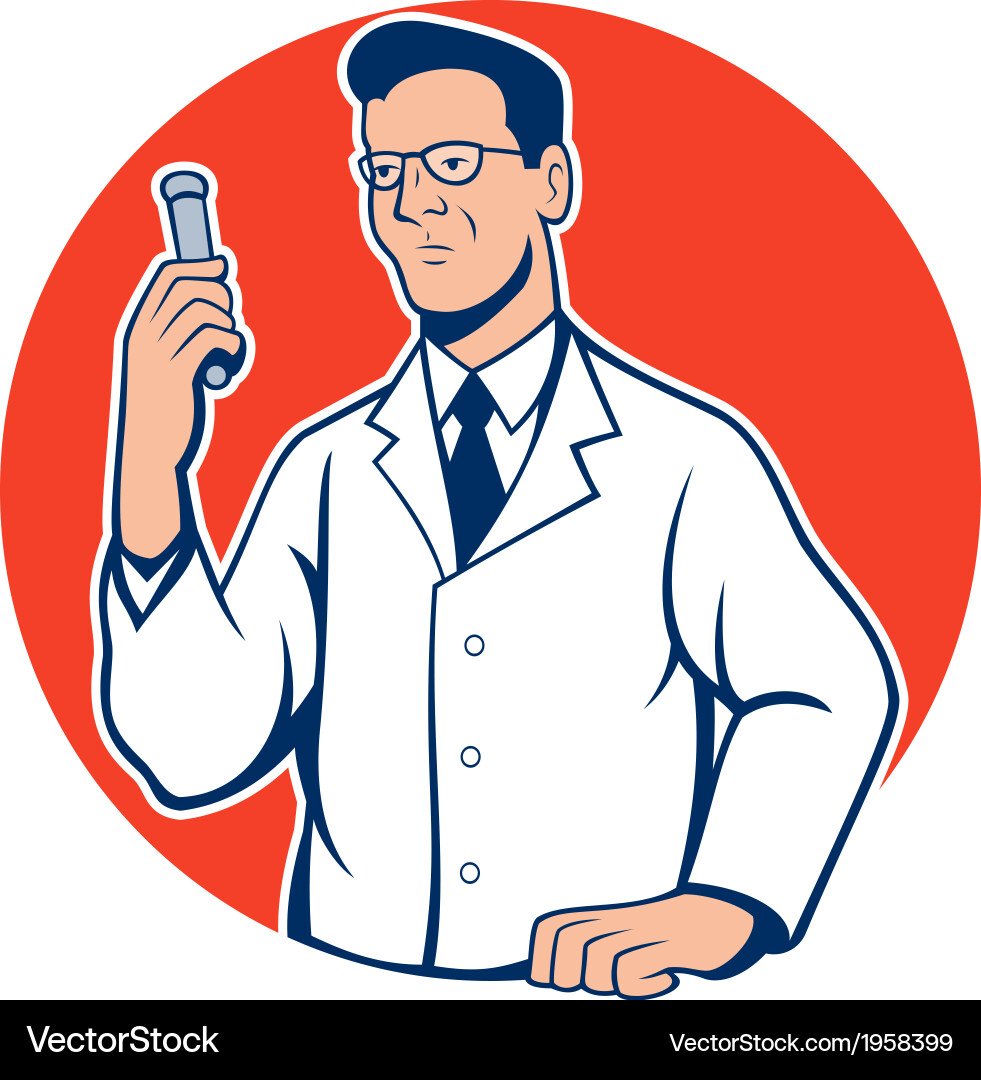 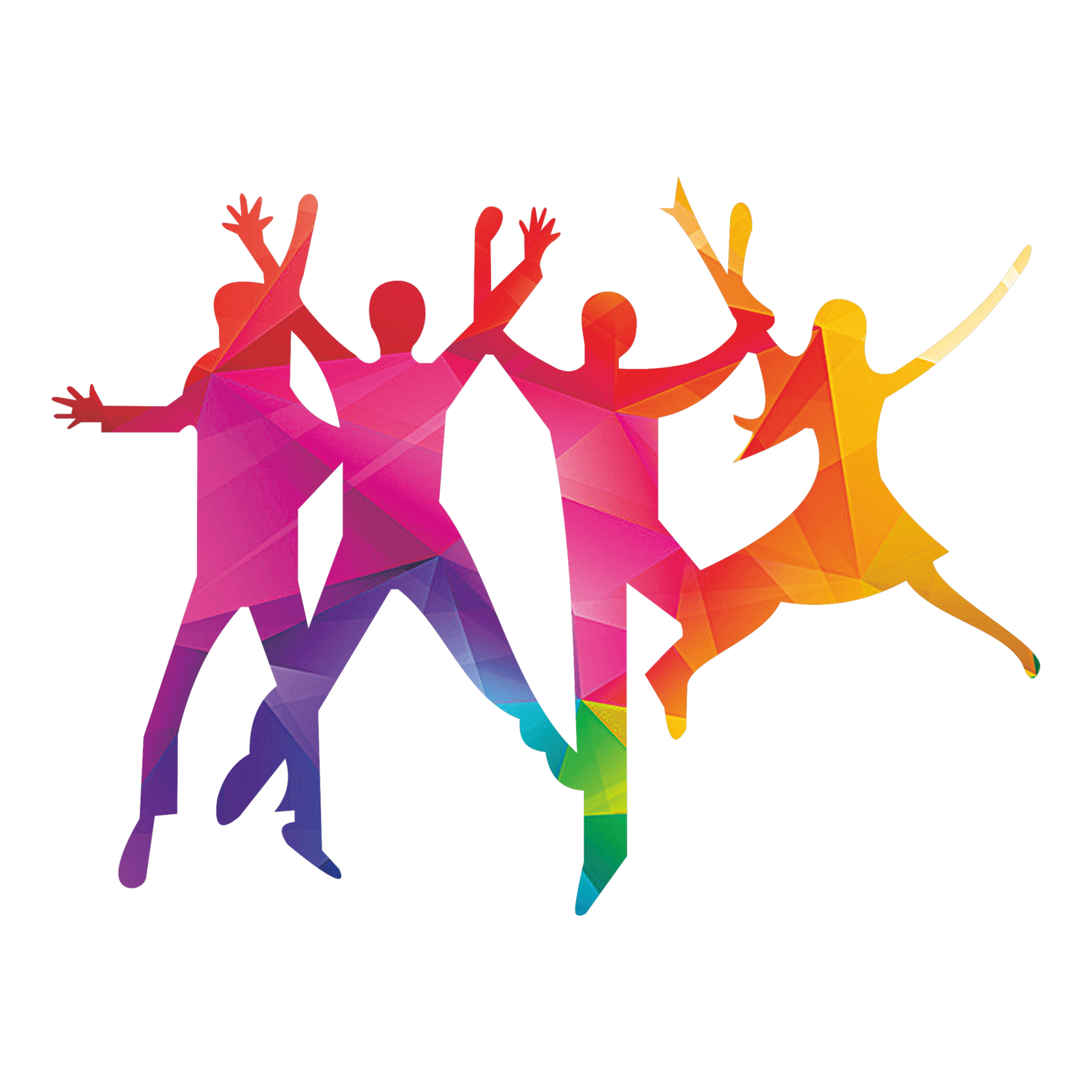 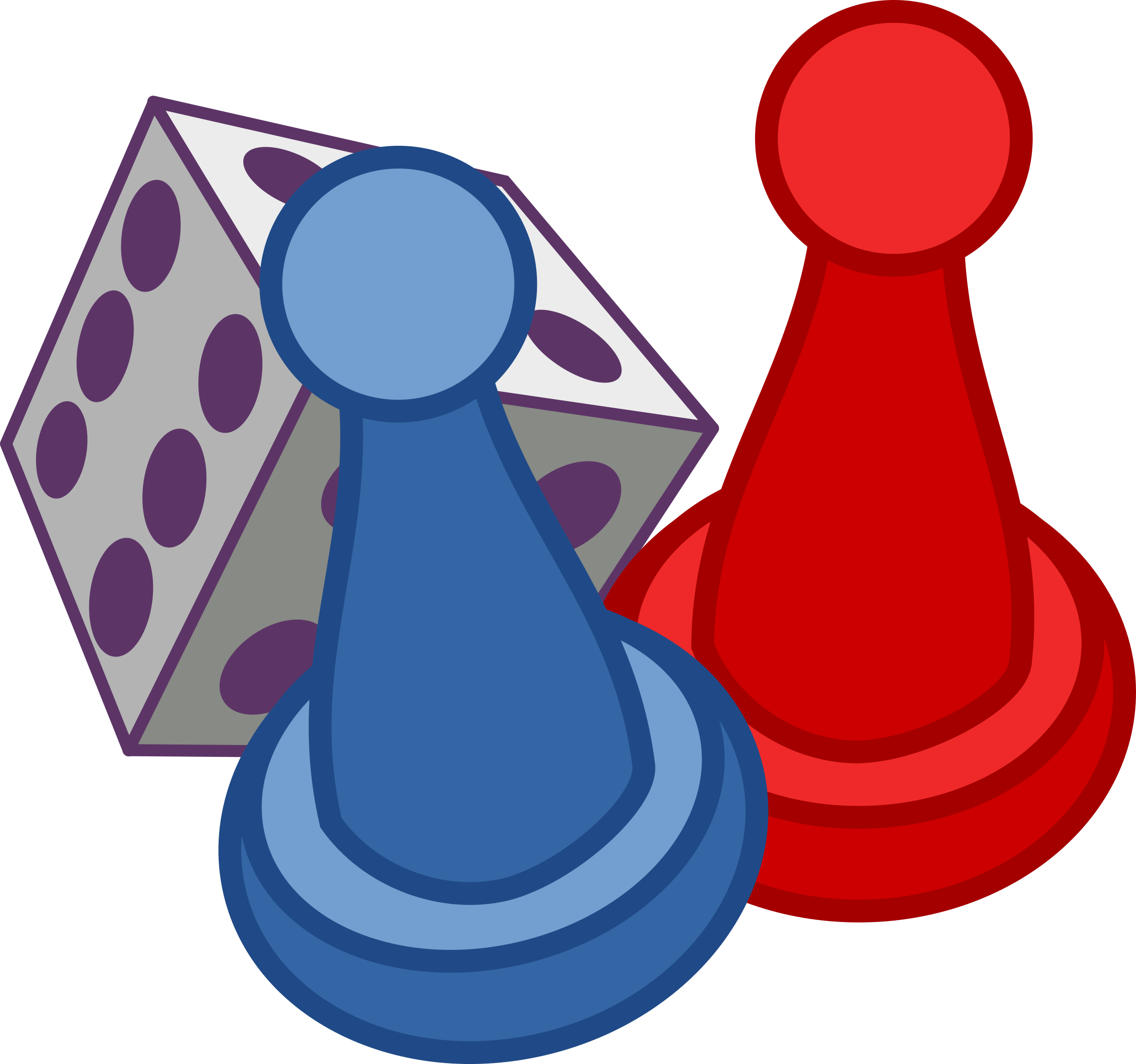 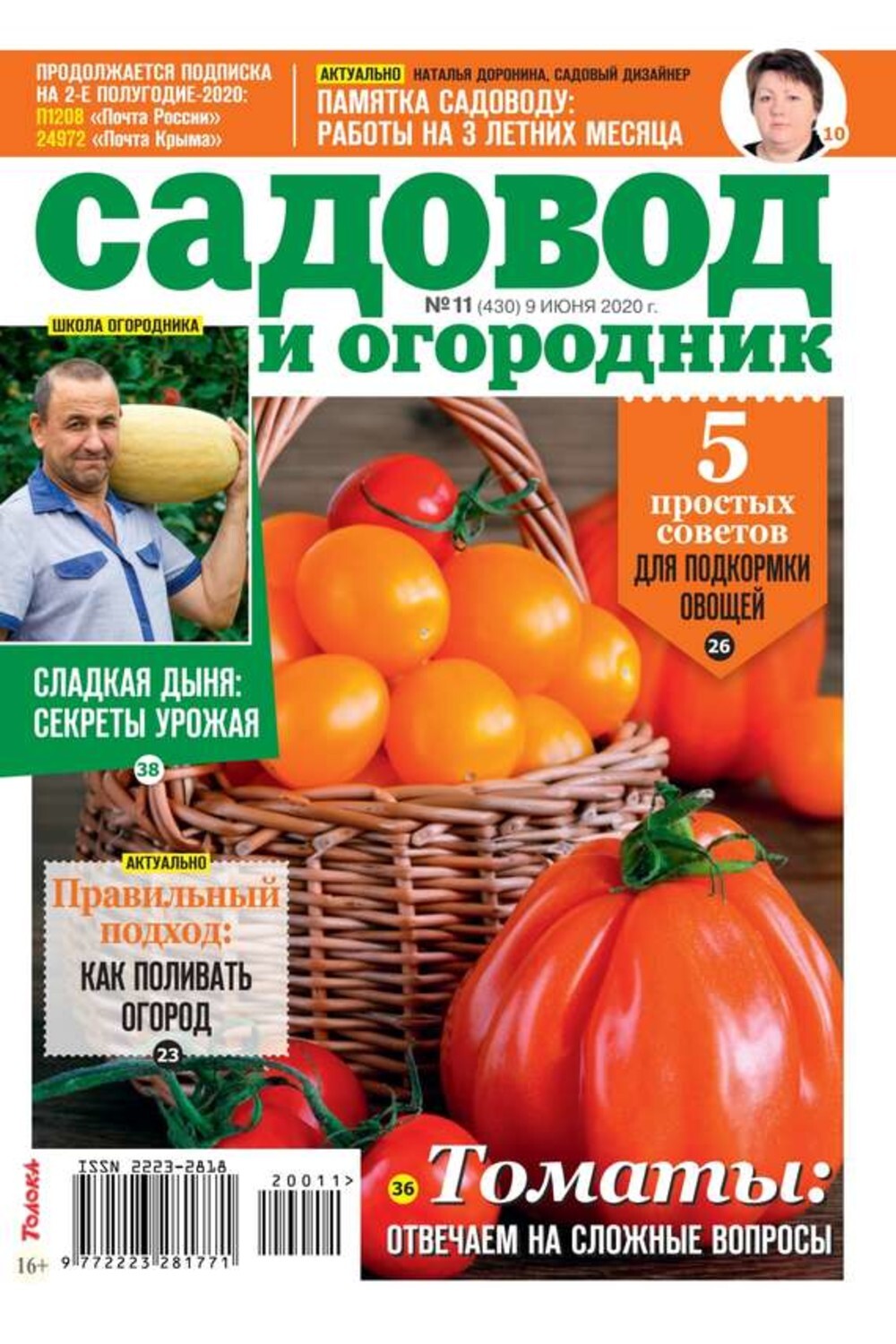 Сокращение текста
Задание для команд:
Создать презентацию по предложенному тексту
Тексты из учебника: Биология. 5 класс. Базовый уровеньПасечник В. В., Суматохин С. В., Гапонюк З.Г., Швецов Г.Г./Под ред. Пасечника В. В. //электронная библиотека МЭШ
Команда 1 – §4. Методы исследования в биологии
https://school.mos.ru/vrlabs/schoolbook/textbook/4/chapters/243
Команда 3 – §9. Увеличительные приборы для исследований
https://school.mos.ru/vrlabs/schoolbook/textbook/4/chapters/249
Команда 4 – §10. Клетка — основная единица живого организма
https://school.mos.ru/vrlabs/schoolbook/textbook/4/chapters/250
Команда 2 – §5. Измерения в биологических исследованиях
https://school.mos.ru/vrlabs/schoolbook/textbook/4/chapters/244
Обработка текста
Задание для команд
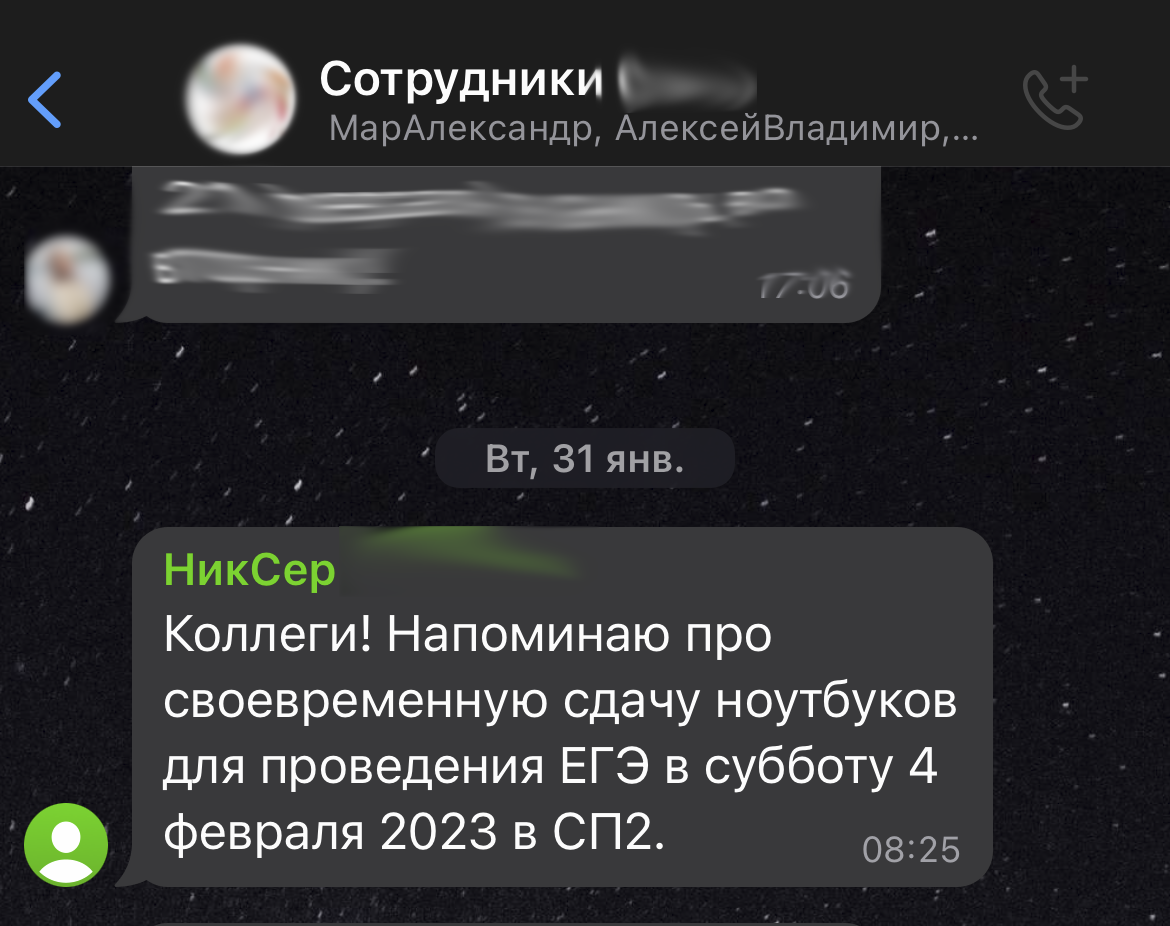 Когда коллегам сдавать ноутбуки?
Перефразируйте первоначальный текст Светланы так, чтобы он стал понятным
А птицы разве не животные?..
Подведение итогов
Какие бывают виды правки текста?
В каких профессиях пригодятся навыки редактирования текстов?
В каких жизненных ситуациях мы прибегаем к редактированию текстов?
Развивает ли этот навык нашу устную речь?
Какие ещё действия помогают нам развивать речь?
Спасибо за активное участие!
P.S.: Читайте книги: вы не сможете обрести вдохновение, не пытаясь его отыскать.